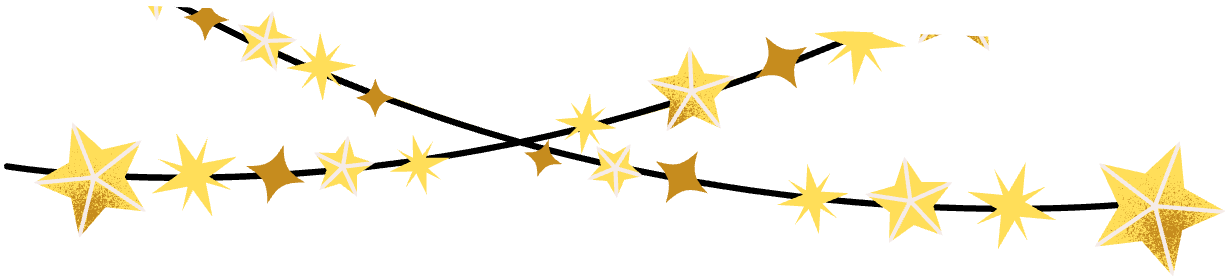 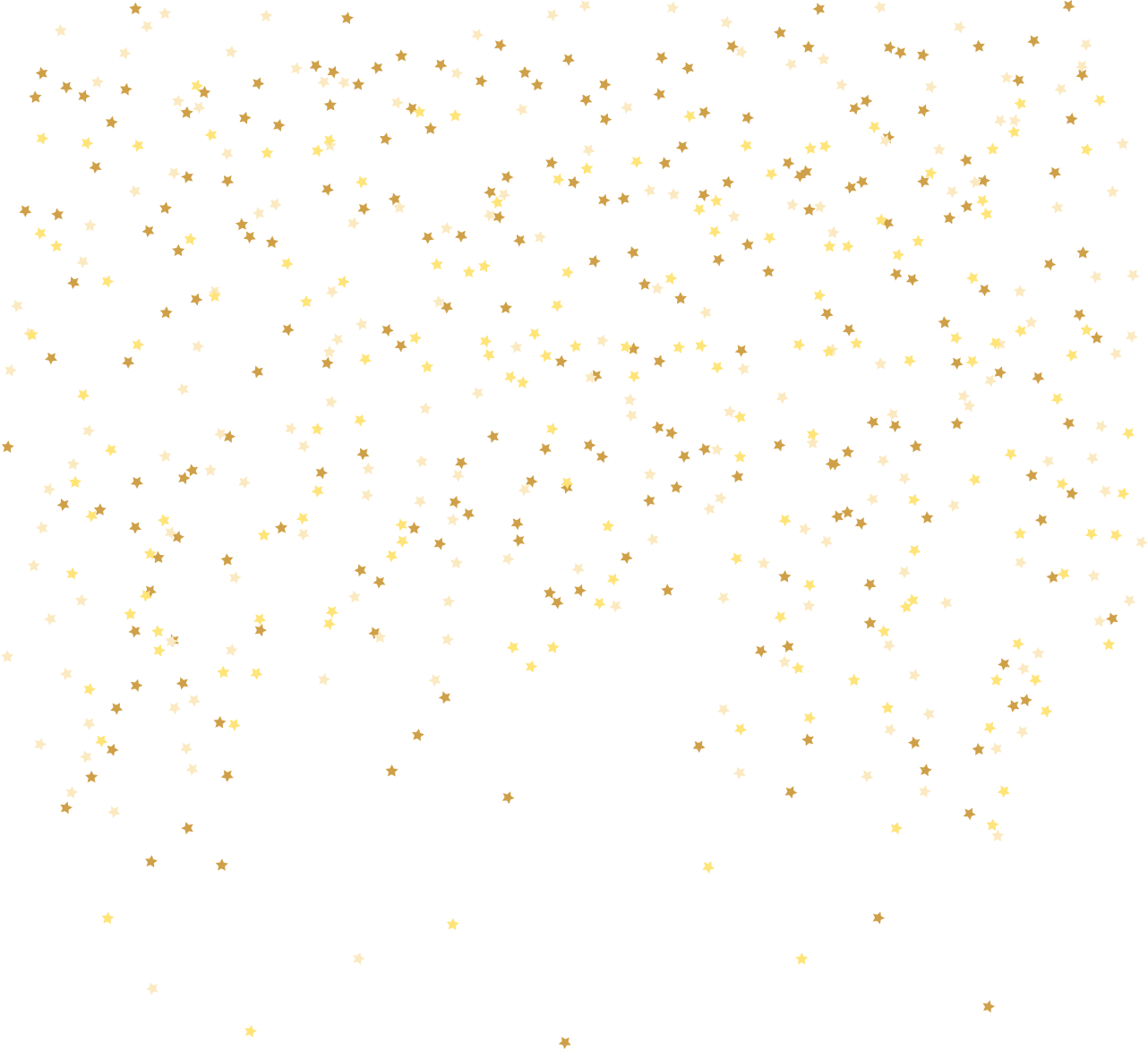 01.31.2024
7pm to 10pm
DATE
TIME
DANCING WITH THE STARS
PROM NIGHT
Welcome to "Dancing with the Stars," an enchanting evening where the elegance of dance meets the brilliance of the cosmos.
Free Drinks
Awards Night
DJ & Dance Floor
Anywhere Street, Anywhere City
VENUE
DANCING WITH THE STARS
Prom Night
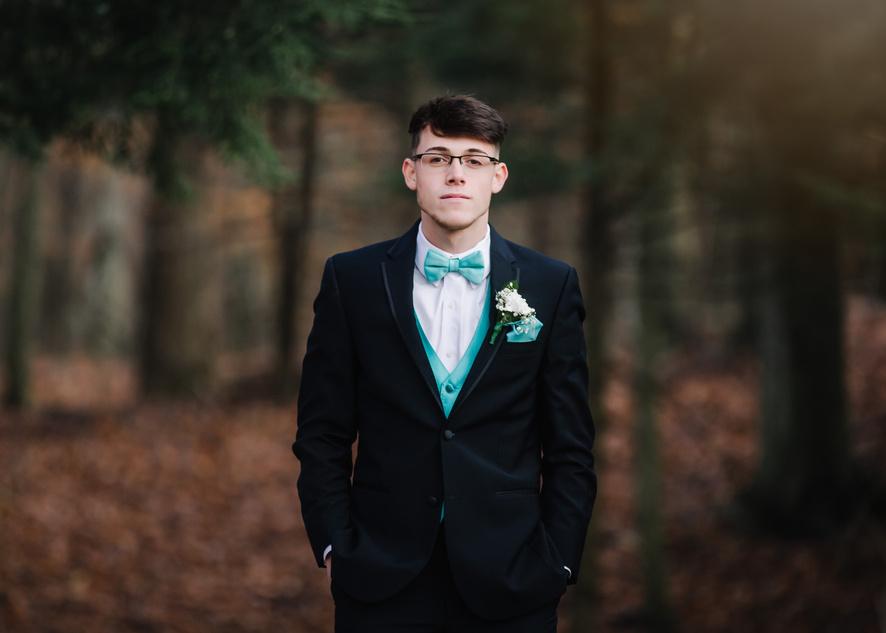 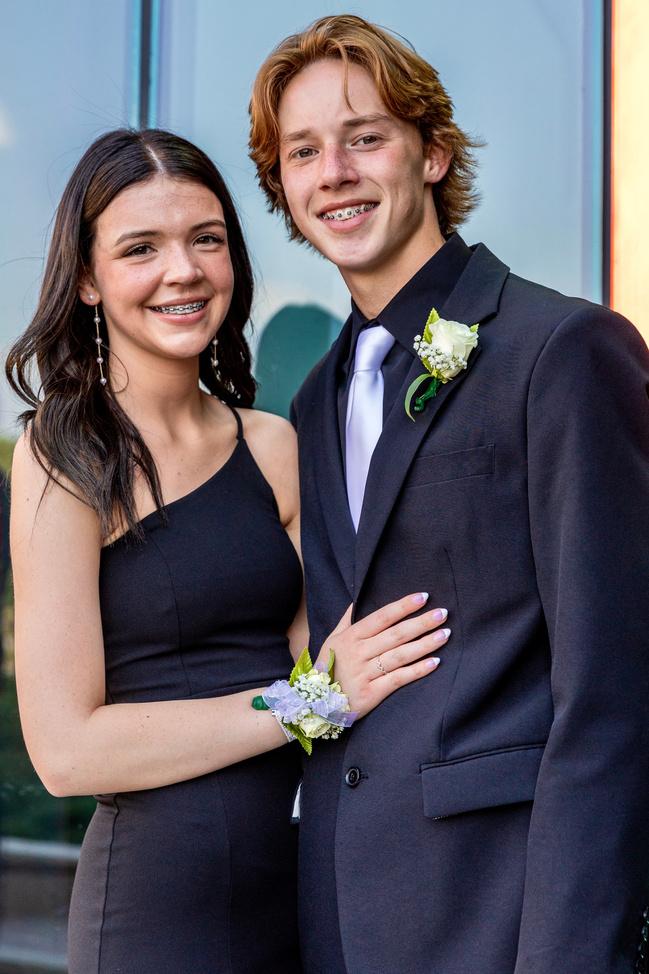 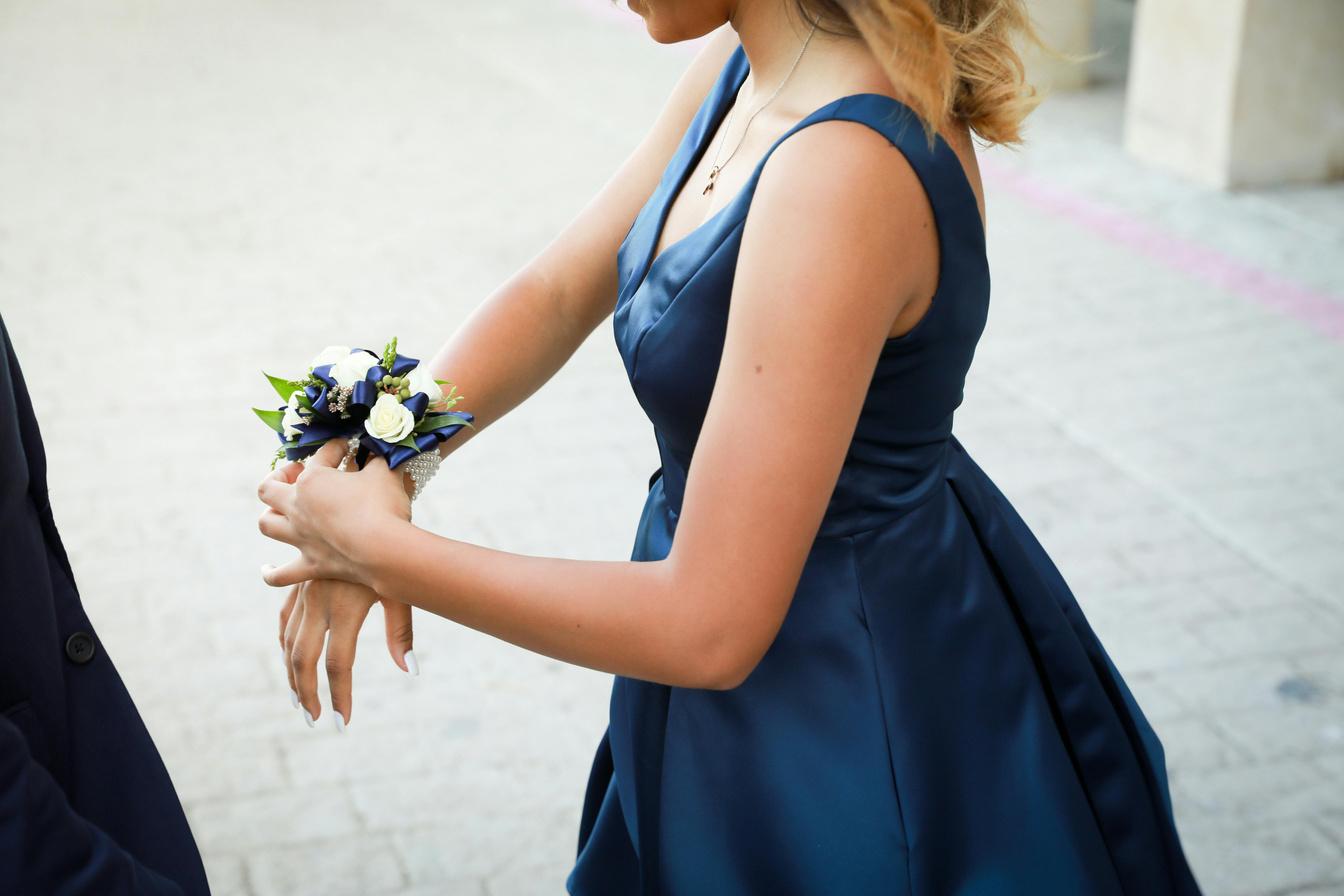 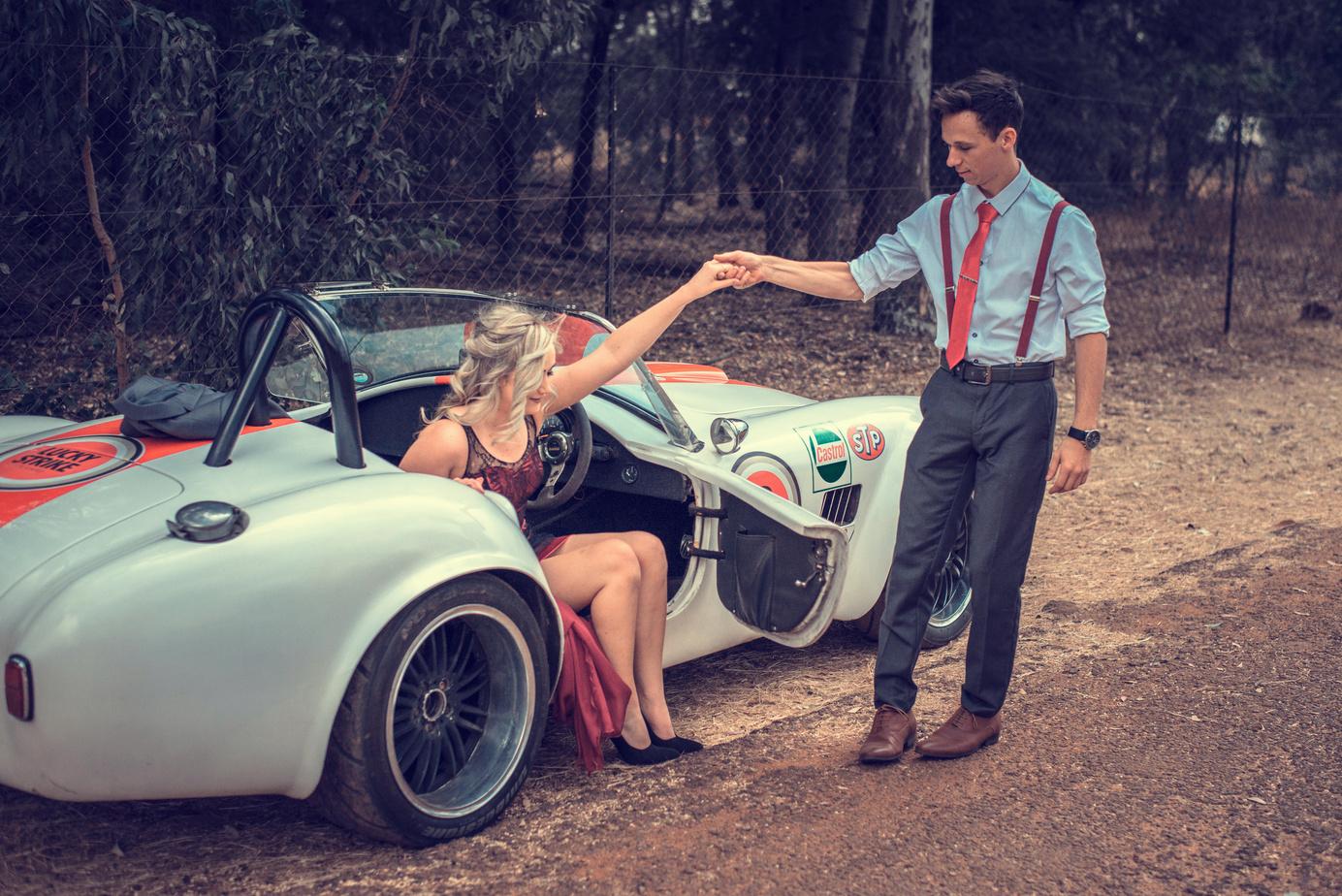 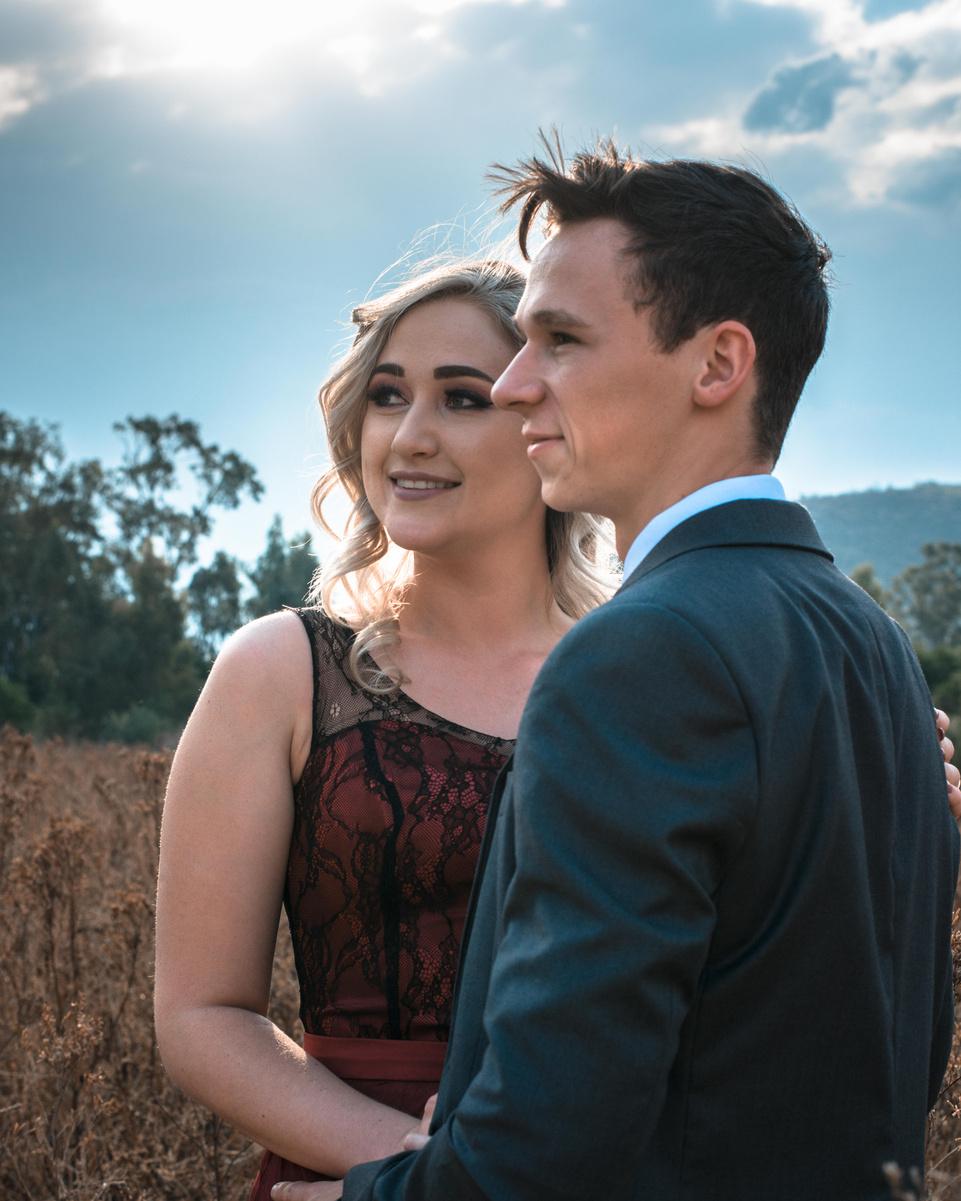 Welcome to "Dancing with the Stars," an enchanting evening where the elegance of dance meets the brilliance of the cosmos.
JAN 31, 2024
Anywhere Street, Anywhere City
7pm to 10pm
DATE
TIME
VENUE
Free Drinks
Awards Night
DJ & Dance Floor
#FFE785
#FCF3DE
#FFDE59
#C68C1E
#000000
#490205
RESOURCE PAGE
Use these design resources in your Canva Presentation.
Colors
Fonts
This presentation template
uses the following free fonts:
TITLES:
LORA / PARISIENNE

HEADERS:
LORA

BODY COPY:
LORA / MERRIWEATHER
You can find these fonts online too.
Design Elements
DON'T FORGET TO DELETE THIS PAGE BEFORE PRESENTING.
CREDITS
This presentation template is free for everyone to use thanks to the following:
for the presentation template
Pexels, Pixabay
for the photos
Happy designing!